PENDAPATAN NASIONAL
PENDAPATAN NASIONAL
TUJUAN
INDIKATOR
MATERI
Indikator
Mendeskripsikan pengertian Pendapatan nasional.
Mengidentifikasi konsep pendapatan nasional.
Menghitung PDB, PNB, NNP, PI, dan DI.
Mendeskripsikan PDRB.
Mengidentifikasi metode penghitungan PDRB.
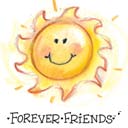 Tujuan Pembelajaran
Setelah selesai mengikuti kegiatan pembelajaran diharapkan peserta didik mampu:
Mengetahui tentang pendapatan nasional.
Menyebutkan konsep pendapatan nasional.
Menjelaskan dan menghitung PDB, PNB, NNP, PI, dan DI
Mengetahui tentang pengertian PDRB.
Mengetahui tentang metode penghitungan PDRB.
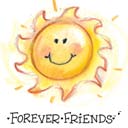 Deskripsi Pendapatan Nasional
Pengertian Pendapatan Nasional
Konsep Pendapat Nasional
Produk Domestik Regional Bruto (PDRB)
Pengertian Produk Domestik Regional Bruto
Metode Perhitungan PDRB
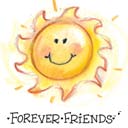 Pengertian Pendapatan Nasional
jumlah pendapatan yang diterima oleh faktor-faktor produksi yang digunakan untuk memproduksi barang dan jasa dalam suatu tahun tertentu
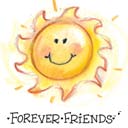 Konsep Pendapat Nasional
Produk Domestik Bruto (PDB) atau Gross Domestic Product (GDP)
Produk Nasional Bruto (PNB) atau Gross National Product (GNP)
Produk Nasional Neto (PNN) atau Net National Product (NNP)
Pendapatan Nasional Neto (PNN) atau Net National Income (NNI)
Pendapatan Perorangan atau  personal Income (PI)
Pendapatan Disposable atau Disposable Income (DI)
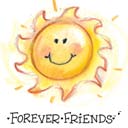 Produk Domestik Bruto (PDB) atau Gross Domestic Product (GDP)
nilai barang dan jasa yang dihasilkan seluruh warga masyarakat dalam suatu negara (termasuk warga negara asing) dalam periode tertentu
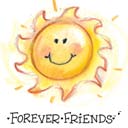 Produk Nasional Bruto (PNB) atau Gross National Product (GNP)
jumlah barang dan jasa akhir yang dihasilkan oleh faktor-faktor produksi milik warga negara sendiri yang tinggal di dalam negeri maupun di luar negeri
GNP = GDP + Pendapatan Neto terhadap Luar Negeri, atau
GNP = GDP – Pembayaran Neto terhadap Luar Negeri
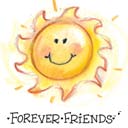 Produk Nasional Neto (PNN) atau Net National Product (NNP)
nilai semua barang dan jasa yang dihasilkan warga negara dalam waktu satu tahun setelah dikurangi penyusutan atas barang-barang modal
NNP = GDP – Penyusutan Barang-Barang Modal
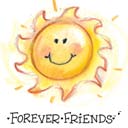 Pendapatan Nasional Neto (PNN) atau Net National Income (NNI)
pendapatan yang dihitung menurut jumlah balas jasa yang diterima oleh masyarakat sebagai faktor produksi
NNI = NNP – Pajak tidak Langsung
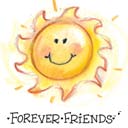 Pendapatan Perorangan atau  personal Income (PI)
pendapatan nasional neto dikurangi jaminan sosial, laba ditahan dan pajak laba perusahaan, ditambah pembayaran pindahan (transfer payment).
PI = NNI – Pajak Perusahaan –  Laba Ditahan – Jaminan Sosial + Transfer Payment
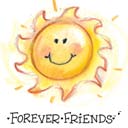 Pendapatan Disposable atau Disposable Income (DI)
pendapatan yang benar-benar menjadi hak mutlak penerima atau dengan kata lain pendapatan yang siap dibelanjakan
DI = PI – Pajak Perorangan (Pajak Langsung)
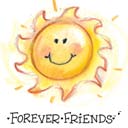 Pengertian Produk Domestik Regional Bruto
jumlah nilai tambah atau jumlah nilai barang dan jasa akhir yang dihasilkan oleh seluruh unit usaha dalam suatu daerah dalam satu tahun tertentu
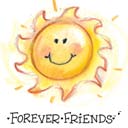 Metode Perhitungan PDRB
Metode penghitungan PDRB atas dasar harga berlaku menggambarkan nilai-nilai tambah barang dan jasa yang dihitung menggunakan harga pada tahun tersebut.
PDRB atas harga konstan menunjukan nilai tambah barang dan jasa yang dihitung menggunakan harga pada tahun dasar.
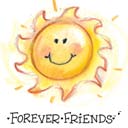